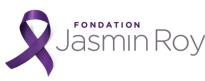 PERCEPTIONS, CONTACT ET AISANCE 
AVEC LES MINORITÉS SEXUELLES CHEZ 
LES HÉTÉROSEXUELS CISGENRES
RAPPORT DE RECHERCHE PRÉPARÉ 
POUR LA FONDATION JASMIN ROY
Contexte et méthodologie
RAPPORT PRÉPARÉ POUR LA FONDATION JASMIN ROY
Contexte
La Fondation Jasmin Roy a mandaté CROP pour réaliser un sondage permettant de faire le point sur certaines réalités de vie, ainsi que de connaître les valeurs et besoins des membres de la communauté LGBT du Canada.
Ce projet a été rendu possible grâce à la contribution du ministère de la Justice du Québec dans le cadre du programme Lutte contre l’homophobie, de la Banque RBC, de la Ville de Montréal, du gouvernement du Canada, du gouvernement du Nouveau-Brunswick et du gouvernement de la Nouvelle-Écosse.
Les résultats de ce sondage seront utilisés pour nourrir la réflexion d’organismes et de différents paliers de gouvernement en vue d’établir des plans d’action visant à mieux répondre aux besoins des jeunes de cette communauté et à leur bâtir des milieux plus positifs, bienveillants et plus favorables à une meilleure intégration en milieu de travail.
Un des principaux objectifs du sondage était de faire ressortir les particularités des besoins de la jeune génération LGBT et de ses différents segments (par région, par orientation sexuelle, selon l’identité de genre, selon l’appartenance culturelle, etc.).
Ce sondage comportait par ailleurs un volet auprès d’hétérosexuels cisgenres visant deux objectifs : 
comparer certains comportements, valeurs et habitudes de vie à celles des membres des communautés LGBT – résultats présentés dans un rapport séparé;
mesurer certaines de leurs perceptions à l’égard des communautés LGBT – résultats présentés dans ce rapport.
3
CROP
Méthodologie – Volet grand public
Collecte des données
La collecte des données s’est déroulée en ligne par le biais d’un panel web (Asking Canadians) du 11 au 19 avril 2017. 
Au total, 800 questionnaires ont été complétés à travers le Canada auprès de personnes âgées de 15 ans et plus, s’identifiant comme :
homme ou femme à la question sur l’identité de genre (dans laquelle d’autres choix étaient proposés : homme trans, femme trans, personne trans non-binaire, autre); 
ET 
hétérosexuel à la question sur l’orientation sexuelle (dans laquelle les autres choix suivants étaient également proposés : homosexuel, lesbienne, bisexuel, pansexuel, asexuel, autre).
Soulignons que dans le cadre de cette collecte de données toutes les personnes qui s’identifiaient en tant que trans ou autre à la question de l’identité de genre et toutes celles qui se disaient homme ou femme à l’identité de genre, mais se définissaient comme homosexuel, lesbienne, bisexuel, pansexuel, asexuel ou autre à la question de l’orientation sexuelle étaient dirigés vers le questionnaire destiné au volet principal de l’étude, celui sur les personnes LGBT.
Compte tenu des sujets « sensibles » abordés dans le questionnaire, la participation des 15-17 ans étaient sujette à l’accord préalable des parents.
CROP
4
Méthodologie – Volet grand public
Pondération et caractère représentatif de l’échantillon
Les résultats ont été pondérés afin de refléter la distribution de la population âgée de 15 ans et plus du Canada selon l'âge, la scolarité et, au Québec, la langue maternelle.
Notons que compte tenu du caractère non probabiliste de l’échantillon (panel web), le calcul de la marge d’erreur ne s’applique pas.  
Notes sur la lecture des résultats 
Il est possible que la somme des résultats présentés n’égale pas toujours                   100 %, puisqu’il s’agit de pourcentages arrondis.
Les chiffres présentés en bleu ou rouge indiquent des différences observées entre certains sous-groupes de l’échantillon : 
les chiffres en BLEU indiquent que le sous-groupe en question affiche un résultat significativement supérieur aux autres;
les chiffres en ROUGE indiquent que le sous-groupe en question affiche un résultat significativement inférieur aux autres.
CROP
5
Grands constats
RAPPORT PRÉPARÉ POUR LA FONDATION JASMIN ROY
Grands constats
Au Canada, plus d’un hétérosexuel cisgenre sur deux (56 %) côtoie des personnes homosexuelles ou bisexuelles dans l’une ou l’autre des sphères de sa vie, une proportion légèrement inférieure à la proportion de gens côtoyant des personnes de culture, religion ou couleur de peau différente de la leur.
Tel qu’attendu, le contact avec des personnes transgenres est nettement inférieur, mais s’élève tout de même à 9 % à travers le pays.
Le niveau d’aisance à côtoyer différentes minorités est globalement proportionnel au niveau de contact avec ces minorités, sauf lorsqu’il s’agit des personnes trans.
Ainsi, 52 % des Canadiens se disent « très à l’aise » à côtoyer des personnes homosexuelles ou bisexuelles et ce résultat est quasiment équivalent qu’il s’agisse de personnes homosexuelles ou bisexuelles de sexe opposé ou de même sexe qu’eux-mêmes.
Un cinquième des répondants (20 %) ne s’est pas prononcé sur cette question au sujet des personnes trans, fort probablement par manque d’expérience ou de connaissance de cette réalité. Néanmoins, un autre quart des répondants (27 %) s’est dit très à l’aise à côtoyer des personnes trans. Cette proportion, nettement supérieure à la proportion qui en côtoie réellement, laisse penser qu’une partie des efforts de sensibilisation à l’homosexualité et/ou à la bisexualité bénéficie à la communauté trans.
p.17
p.13
7
CROP
Grands constats
Le degré d’aisance des répondants diminue cependant lorsqu’il s’agit d’être témoin de marques d’affection entre personnes de même sexe : moins de la moitié (44 %) est très à l’aise à voir des personnes de même sexe se tenir par la main en public et seulement environ un quart (27 %) l’est à voir des personnes de même sexe s’embrasser sur la bouche en public.
Ce niveau d’aisance est significativement inférieur au niveau d’aisance à l’égard des manifestations d’affection entre personnes de sexes opposés en public, mais soulignons que même sur ce point, l’aisance des répondants n’est pas totale, surtout lorsqu’il est question de s’embrasser : seuls 41 % des hétéros cisgenres sont très à l’aise à voir leurs pairs le faire.
Autre point intéressant : il y a peu de différences dans le niveau d’aisance déclaré lorsque le répondant s’imagine lui-même être témoin de ces marques d’affection ou lorsqu’il pense aux enfants qui pourraient en être témoins, et ce, que ce soit en relation avec un comportement de personnes de sexes opposés ou au comportement de personnes de même sexe. 
Dans le même ordre d’idées, les répondants sont partagés lorsqu’il s’agit de définir leur degré d’aisance à fréquenter les même toilettes ou les mêmes vestiaires qu’une personne transgenre. Seul environ un tiers d’entre eux se dit très à l‘aise, la question des vestiaires semblant légèrement plus gênante (31 % très à l’aise vs 38 % pour les toilettes). Là encore, on observe peu de différences entre la perception du répondant pour lui-même ou pour les enfants.
p.22
p.21
p.23
8
CROP
Grands constats
Seule une minorité de répondants adhère véritablement aux stéréotypes classiques à l’égard des minorités sexuelles (de 10 % à 25 % selon le stéréotype mesuré)…
… mais il reste tout de même du travail à faire pour convaincre la majorité de la « normalité » des minorités sexuelles : en effet, bien que la majorité se dit en accord avec les perceptions suivantes (désaccord pour les deux derniers énoncés), un cinquième à un tiers des répondants le sont avec une certaine hésitation :
Les personnes homosexuelles ou bisexuelles ne sont pas plus attirées sexuellement par les enfants;
Il est normal que certaines personnes soient attirées sexuellement par des personnes de sexe opposé et d’autres par des personnes de même sexe;
Du moment qu’il reçoit amour et attention de la part de ses parents, un enfant peut se développer aussi bien avec des parents homosexuels qu’avec des parents hétérosexuels;
La présence de plus en plus visible de personnes homosexuelles, bisexuelles ou transgenre est une preuve que les valeurs de notre société évoluent vers une plus grande humanité;
Lorsque je suis en présence d’une personne homosexuelle ou bisexuelle de même sexe que moi, j’ai tendance à penser qu’il ou elle va vouloir me « cruiser »;
J’ai l’impression que si on est en contact régulier avec des personnes homosexuelles, bisexuelles ou transgenres, on pourrait le devenir soi-même.
p.30-32
9
CROP
Grands constats
Les perceptions quand aux variations d’identité de genre génèrent toutefois des opinions plus partagées, surtout lorsqu’on aborde le sujet de la fluidité de l’identité de genre.
La question des toilettes et vestiaires que devraient utiliser les élèves transgenres génère également des perception partagées, même si près de la moitié des répondants a tendance à juger que les élèves transgenres devraient utiliser les toilettes ou les vestiaires réservés au genre auquel ils s’identifient. Cela ne reflète cependant probablement pas le malaise que plusieurs personnes trans ressentent à l’égard de leur corps et dont ils témoignent dans le sondage effectué auprès des personnes LGBT elles-mêmes.
De façon générale, la majorité des répondants est d’avis qu’il reste beaucoup de travail à faire pour faire cesser les comportements désobligeants à l’égard des minorités sexuelles
L’acronyme LGBT est relativement bien connu du grand public mais les acronymes LGBTQ et surtout LGBTTIQ2S+ le sont nettement moins.
p.32
p.39
p.42
p.45
10
CROP
Grands constats
De nombreuses différences dans les résultats apparaissent tout au long  du sondage selon l’âge, la région, le sexe et l’origine du répondant.
Les 18-24 ans sont les plus en contact avec les minorités sexuelles et les plus ouverts à leur égard, suivis sur certains aspects par les 25-34 ans.
Sans surprise, les 55 ans et plus le sont beaucoup moins, mais, fait surprenant, les 15-17 ans affichent la plupart du temps des attitudes semblables à celles des 55 ans et plus, à l’exception de leur niveau de contact avec des personnes trans et de leur aisance à en côtoyer.
De manière générale, les femmes sont proportionnellement plus nombreuses que les hommes à être en contact avec des personnes homosexuelles ou bisexuelles et démontrent un niveau d’ouverture significativement plus élevé que les hommes face aux minorités sexuelles.
Les personnes nées hors Canada sont proportionnellement moins nombreuses à être en contact avec la diversité sexuelle (mais aussi culturelle et physique) et sont généralement un peu moins ouvertes à cet égard que les personnes nées au Canada.
Les Québécois se disent davantage en contact avec des personnes homosexuelles ou bisexuelles (70 %) que les autres Canadiens (52 %) et plus nombreux à côtoyer des personnes homosexuelles ou bisexuelles que des personnes de confession religieuse ou couleur de peau différente de la leur (autour de 50 %), situation qui s’inverse dans le reste du Canada. En revanche, on constate peu de différences de perceptions à l’égard des minorités sexuelles entre le Québec et le reste du Canada.
11
CROP
Résultats détaillés : Contact et aisance avec les minorités sexuelles et perceptions à leur égard
RAPPORT PRÉPARÉ POUR LA FONDATION JASMIN ROY
Contact avec différentes minorités
Base : ensemble des répondants n=800
Q100. Dans votre vie quotidienne, côtoyez-vous sur une base régulière les types de personnes suivantes dans les milieux suivants?
CROP
13
Contact avec différentes minorités
Base : ensemble des répondants n=800
Q100. Dans votre vie quotidienne, côtoyez-vous sur une base régulière les types de personnes suivantes dans les milieux suivants?
CROP
14
Contact avec différentes minorités
Base : ensemble des répondants n=800
Q100. Dans votre vie quotidienne, côtoyez-vous sur une base régulière les types de personnes suivantes dans les milieux suivants?
CROP
15
Milieux de contact avec différentes minorités
Base : ensemble des répondants n=800
Personnes transgenres
Personnes homosexuelles ou bisexuelles
Personnes ayant un handicap physique
Personnes d’une couleur de peau différente de la vôtre
Q100. Dans votre vie quotidienne, côtoyez-vous sur une base régulière les types de personnes suivantes dans les milieux suivants?
CROP
16
Aisance à côtoyer différentes minorités
Base : ensemble des répondants n=800
Des personnes …
Q101. De façon générale, dans votre vie quotidienne, dans quelle mesure êtes-vous à l’aise ou mal à l’aise lorsque vous avez à côtoyer les types de personnes suivantes ?
CROP
17
Aisance à côtoyer différentes minorités
Base : ensemble des répondants n=800
Q101. De façon générale, dans votre vie quotidienne, dans quelle mesure êtes-vous à l’aise ou mal à l’aise lorsque vous avez à côtoyer les types de personnes suivantes ?
CROP
18
Aisance à côtoyer différentes minorités
Base : ensemble des répondants n=800
Q101. De façon générale, dans votre vie quotidienne, dans quelle mesure êtes-vous à l’aise ou mal à l’aise lorsque vous avez à côtoyer les types de personnes suivantes ?
CROP
19
Aisance à côtoyer différentes minorités
Base : ensemble des répondants n=800
Q101. De façon générale, dans votre vie quotidienne, dans quelle mesure êtes-vous à l’aise ou mal à l’aise lorsque vous avez à côtoyer les types de personnes suivantes ?
CROP
20
Aisance à voir des personnes de sexes opposés manifester leur affection en public
Base : ensemble des répondants n=800
Q105. Maintenant, jusqu’à quel point êtes-vous à l’aise ou mal à l’aise avec les situations suivantes :
CROP
21
Aisance à voir des personnes de même sexe manifester leur affection en public
Base : ensemble des répondants n=800
Q105. Maintenant, jusqu’à quel point êtes-vous à l’aise ou mal à l’aise avec les situations suivantes :
CROP
22
Aisance à l’idée d’utiliser les mêmes toilettes ou vestiaires que des personnes transgenres
Base : ensemble des répondants n=800
Q105. Maintenant, jusqu’à quel point êtes-vous à l’aise ou mal à l’aise avec les situations suivantes :
CROP
23
Aisance à voir des personnes de sexes opposés manifester leur affection en public
Base : ensemble des répondants n=800
Q105. Maintenant, jusqu’à quel point êtes-vous à l’aise ou mal à l’aise avec les situations suivantes :
CROP
24
Aisance à voir des personnes de sexes opposés manifester leur affection en public
Base : ensemble des répondants n=800
Q105. Maintenant, jusqu’à quel point êtes-vous à l’aise ou mal à l’aise avec les situations suivantes :
CROP
25
Aisance à voir des personnes de même sexe manifester leur affection en public
Base : ensemble des répondants n=800
Q105. Maintenant, jusqu’à quel point êtes-vous à l’aise ou mal à l’aise avec les situations suivantes :
CROP
26
Aisance à voir des personnes de même sexe manifester leur affection en public
Base : ensemble des répondants n=800
Q105. Maintenant, jusqu’à quel point êtes-vous à l’aise ou mal à l’aise avec les situations suivantes :
CROP
27
Aisance à l’idée d’utiliser les mêmes toilettes ou vestiaires que des personnes transgenres
Base : ensemble des répondants n=800
Q105. Maintenant, jusqu’à quel point êtes-vous à l’aise ou mal à l’aise avec les situations suivantes :
CROP
28
Aisance à l’idée d’utiliser les mêmes toilettes ou vestiaires que des personnes transgenres
Base : ensemble des répondants n=800
Q105. Maintenant, jusqu’à quel point êtes-vous à l’aise ou mal à l’aise avec les situations suivantes :
CROP
29
État des perceptions et stéréotypes face aux minorités sexuelles
Base : ensemble des répondants n=800
Q107. Dans quelle mesure êtes-vous en accord ou en désaccord avec les énoncés suivants :
CROP
30
État des perceptions et stéréotypes face aux minorités sexuelles
Base : ensemble des répondants n=800
Pour éviter tout risque de comportement sexuel inapproprié, on ne devrait pas confier de travail en lien avec les enfants à des personnes homosexuels ou bisexuelles
L’homosexualité est quelque chose d’anormal, de contre-nature
Quel que soit le niveau d’amour et d’attention qu’il reçoit, je pense qu’un enfant ne peut pas se développer aussi bien avec deux parents de même sexe qu’avec des parents des deux sexes.
Q104. Pour chacune des paires d’énoncés suivantes, vous devez choisir parmi deux énoncés, A et B, celui duquel vous vous sentez le plus proche en choisissant la case qui correspond le plus à votre opinion.
CROP
31
État des perceptions et stéréotypes face aux minorités sexuelles
Base : ensemble des répondants n=800
La présence de plus en plus visible de personnes homosexuelles, bisexuelles ou transgenre dénature les valeurs de notre société
Le genre (homme ou femme) d’une personne est déterminé biologiquement à la naissance et que les personnes qui veulent en changer ont un problème psychologique
Une personne est obligatoirement un homme ou une femme.
Q104. Pour chacune des paires d’énoncés suivantes, vous devez choisir parmi deux énoncés, A et B, celui duquel vous vous sentez le plus proche en choisissant la case qui correspond le plus à votre opinion.
CROP
32
État des perceptions et stéréotypes face aux minorités sexuelles
Base : ensemble des répondants n=800
Q107. Dans quelle mesure êtes-vous en accord ou en désaccord avec les énoncés suivants :
CROP
33
État des perceptions et stéréotypes face aux minorités sexuelles
Base : ensemble des répondants n=800
Q107. Dans quelle mesure êtes-vous en accord ou en désaccord avec les énoncés suivants :
CROP
34
État des perceptions et stéréotypes face aux minorités sexuelles
Base : ensemble des répondants n=800
Q104. Pour chacune des paires d’énoncés suivantes, vous devez choisir parmi deux énoncés, A et B, celui duquel vous vous sentez le plus proche en choisissant la case qui correspond le plus à votre opinion.
CROP
35
État des perceptions et stéréotypes face aux minorités sexuelles
Base : ensemble des répondants n=800
Q104. Pour chacune des paires d’énoncés suivantes, vous devez choisir parmi deux énoncés, A et B, celui duquel vous vous sentez le plus proche en choisissant la case qui correspond le plus à votre opinion.
CROP
36
État des perceptions et stéréotypes face aux minorités sexuelles
Base : ensemble des répondants n=800
Q104. Pour chacune des paires d’énoncés suivantes, vous devez choisir parmi deux énoncés, A et B, celui duquel vous vous sentez le plus proche en choisissant la case qui correspond le plus à votre opinion.
CROP
37
État des perceptions et stéréotypes face aux minorités sexuelles
Base : ensemble des répondants n=800
Q104. Pour chacune des paires d’énoncés suivantes, vous devez choisir parmi deux énoncés, A et B, celui duquel vous vous sentez le plus proche en choisissant la case qui correspond le plus à votre opinion.
CROP
38
Utilisation des toilettes et vestiaires par les élèves transgenres
Base : ensemble des répondants n=800
Q106a. Quelles toilettes pensez-vous que les élèves transgenres devraient utiliser à l’école?Q106b. Quels vestiaires pensez-vous que les élèves transgenres devraient utiliser à l’école lors des cours d’éducation physique?
CROP
39
Utilisation des toilettes et vestiaires par les élèves transgenres
Base : ensemble des répondants n=800
Q106a. Quelles toilettes pensez-vous que les élèves transgenres devraient utiliser à l’école?
CROP
40
Utilisation des toilettes et vestiaires par les élèves transgenres
Base : ensemble des répondants n=800
Q106b. Quels vestiaires pensez-vous que les élèves transgenres devraient utiliser à l’école lors des cours d’éducation physique?
CROP
41
Perception face à l’utilité d’efforts de sensibilisation contre les comportements homophobes
Base : ensemble des répondants n=800
Au cours des 20-30 dernières années, la société 
Canadienne a beaucoup progressé dans son 
acceptation de l’homosexualité, les comportements 
homophobes et l’intimidation envers les gais sont 
maintenant devenus rares, il n’est donc plus nécessaire
 de militer pour les droits des homosexuels
Q104. Pour chacune des paires d’énoncés suivantes, vous devez choisir parmi deux énoncés, A et B, celui duquel vous vous sentez le plus proche en choisissant la case qui correspond le plus à votre opinion.
CROP
42
Perception face à l’utilité d’efforts de sensibilisation contre les comportements homophobes
Base : ensemble des répondants n=800
Q104. Pour chacune des paires d’énoncés suivantes, vous devez choisir parmi deux énoncés, A et B, celui duquel vous vous sentez le plus proche en choisissant la case qui correspond le plus à votre opinion.
CROP
43
Perception face à l’utilité d’efforts de sensibilisation contre les comportements homophobes
Base : ensemble des répondants n=800
Q104. Pour chacune des paires d’énoncés suivantes, vous devez choisir parmi deux énoncés, A et B, celui duquel vous vous sentez le plus proche en choisissant la case qui correspond le plus à votre opinion.
CROP
44
Connaissance de différents acronymes
Base : ensemble des répondants n=800
Q102. Avez-vous déjà vu les acronymes suivants?Q103. Savez-vous ce que ces acronymes signifient?
CROP
45
Connaissance de différents acronymes
Base : ensemble des répondants n=800
Q102. Avez-vous déjà vu les acronymes suivants?Q103. Savez-vous ce que ces acronymes signifient?
CROP
46
Profil des répondants
RAPPORT PRÉPARÉ POUR LA FONDATION JASMIN ROY
Profil des répondantsBase : ensemble des répondants
CROP
48
555, RENÉ-LÉVESQUE OUEST
MONTRÉAL (QUÉBEC) H2Z 1B1
BUREAU 1501
T 514 849-8086
WWW.CROP.CA